PHÒNG GIÁO DỤC VÀ ĐÀO TẠO VĨNH THUẬN                        
Cuộc thi quốc gia Thiết kế bài giảng e-Learning
năm học 2019-2020
Bài giảng: EM ÔN LẠI NHỮNG GÌ ĐÃ HỌC
(Sách thực nghiệm trang 24)
Môn: Toán, lớp 3, tuần 22)
Giáo viên: Sử Văn Hiệp
Email: svhiep@vinhthuan.edu.vn
Điện thoại di động:
Địa chỉ công tác: Vĩnh Thạnh, Phong Đông, Vĩnh Thuận, Kiên Giang
Tháng 03/2020
CẤU TRÚC BÀI HỌC
Hoạt động thực hành
Hướng dẫn hoạt động ứng dụng
MỤC TIÊU
	Em biết:
 - Cộng trừ các số trong phạm vi 10000
 - Giải bài toán bằng hai phép tính và tìm thành phần chưa biết của phép cộng, phép trừ.
A. HOẠT ĐỘNG THỰC HÀNH
Bài tập 1: Tính nhẩm

5300 + 200 = 		4500 + 400 =
       5500 – 200 =		4900 – 400 =
4000 + 3000 = 		2000 – 6000 =
       7000 – 6000 =		8000 – 2000 =
       7000 – 3000 =		8000 – 6000 =
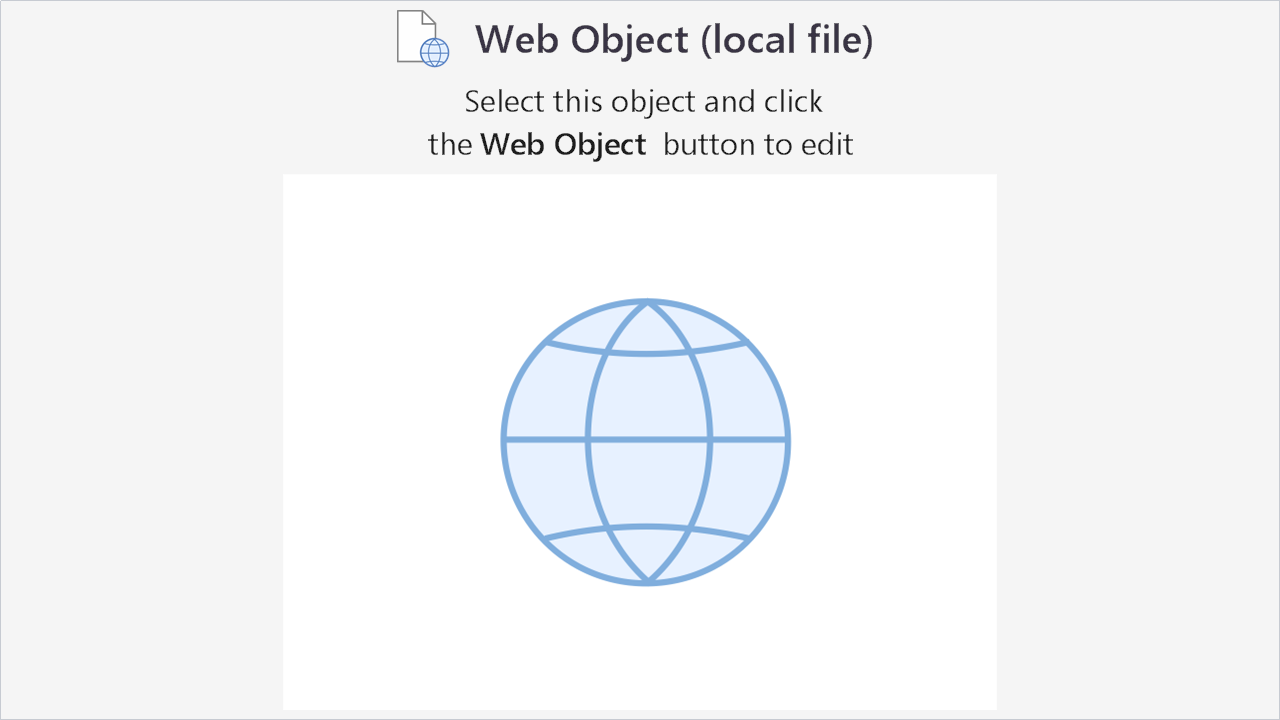 Bai tap 1
Bài tập 2: Đặt tính rồi tính:

	3526 + 2759		8425 + 618
	8695 – 3773		5340 - 612
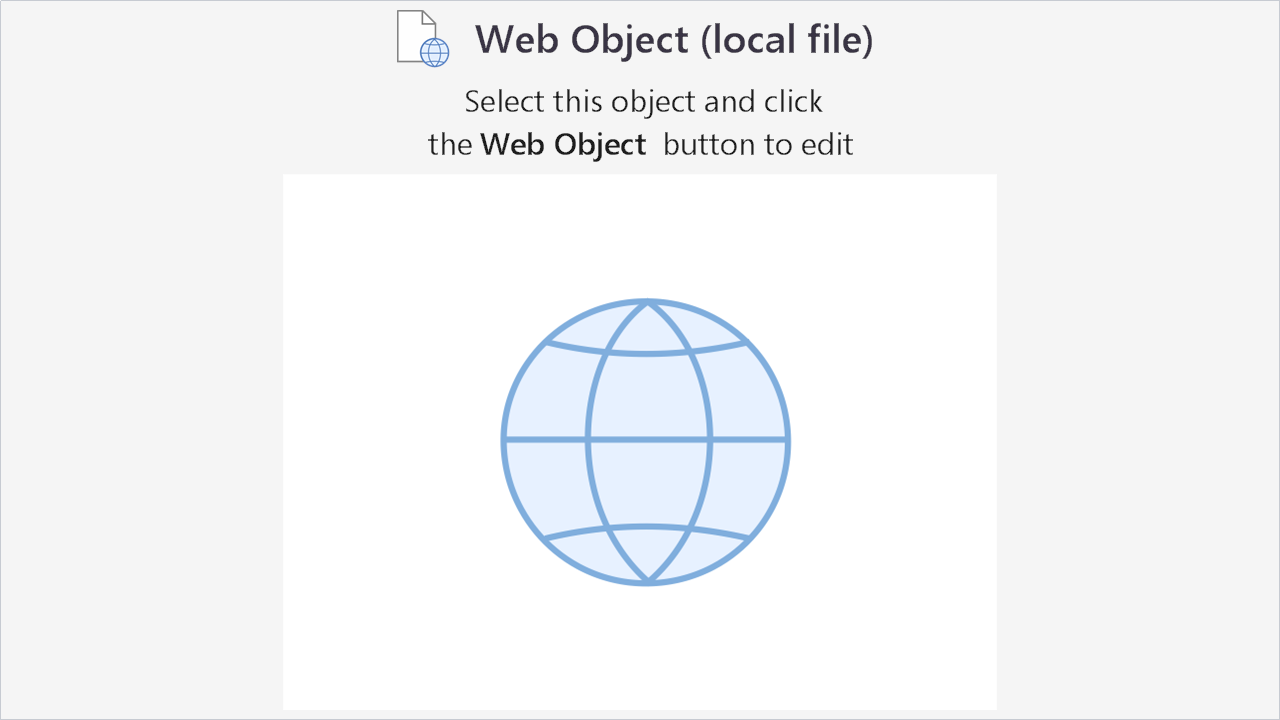 Bài tập 3: Tìm x, biết

a. 	 x + 1909 = 2050 	b. x – 586= 3705
- Muốn tìm số hạng chưa biết ta lấy tổng trừ đi số hạng đã biết.
- Muốn tìm số bị trừ ta lấy hiệu cộng với số trừ.
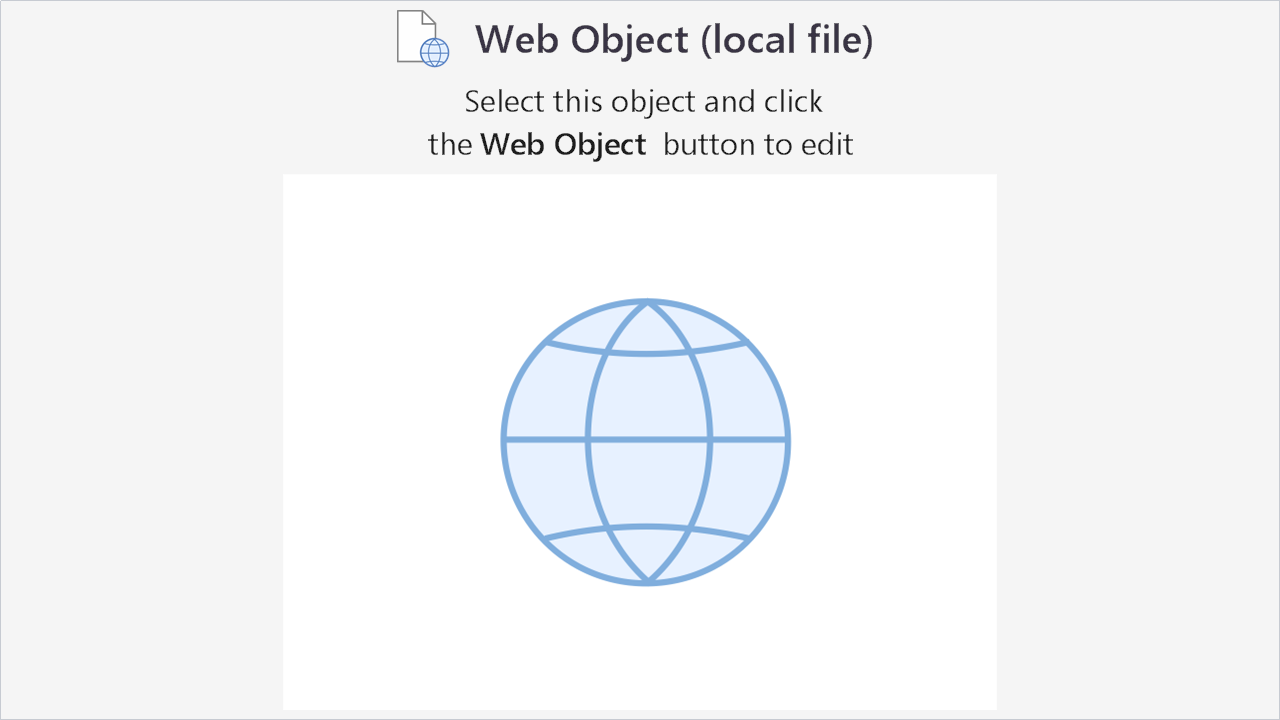 Bài tập 4: Giải bài toán
Bài giảiSố gạo buổi chiều bán được là:126 : 2 = 63 (kg)Cả hai buổi cửa hàng bán được là:126 + 63 = 189 (kg)Đáp số: 189 ki-lô-gam gạo
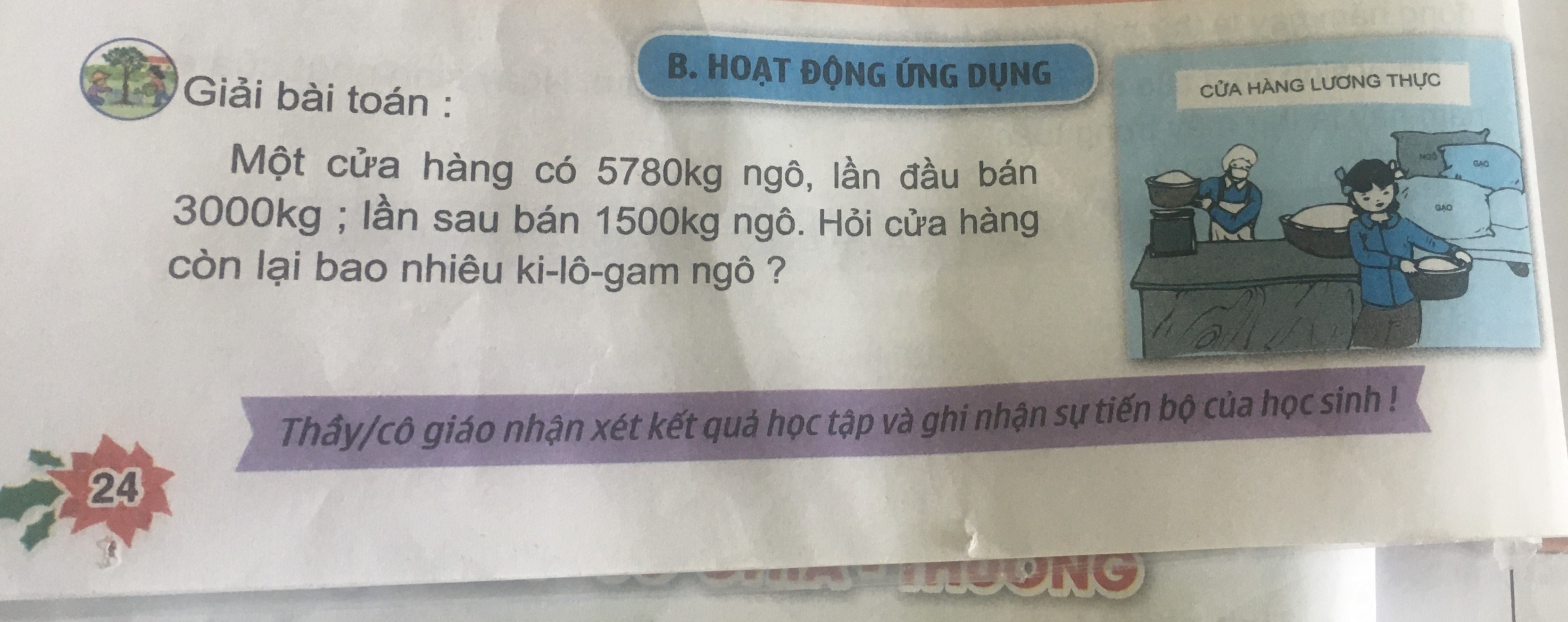